Использование мнемотехники в развитии речи у детей старшего дошкольного возраста
Воспитатель Осипова Т.А.
Особенности речи детей старшего дошкольного возраста:

 Речь детей однообразна: они не употребляют в речи наречия, прилагательные, причастия.

 Слабо развита связная монологическая речь, т.е. умение логично без пропусков передать содержание прослушанной сказки, рассказа или просмотренного мультфильма.


Для детей этого возраста наряду с указанными речевыми особенностями характерна и недостаточная сформированность процессов, тесно связанных с речевой деятельностью: слабо развиты внимание и память, недостаточно сформировано словесно-логическое мышление.
Мнемотехника 

Это система методов и приемов, обеспечивающих эффективное запоминание, сохранение и воспроизведение информации.

Она помогает улучшить память, развивает мышление, внимание, воображение, а все это необходимо для успешного развития речи.


Условия успешного развития связной речи:
Словарная работа;
Умение строить предложения простого и сложного типа.
Словарная работа
В работе по обогащению, уточнению и активизации словаря используются тактильные дощечки
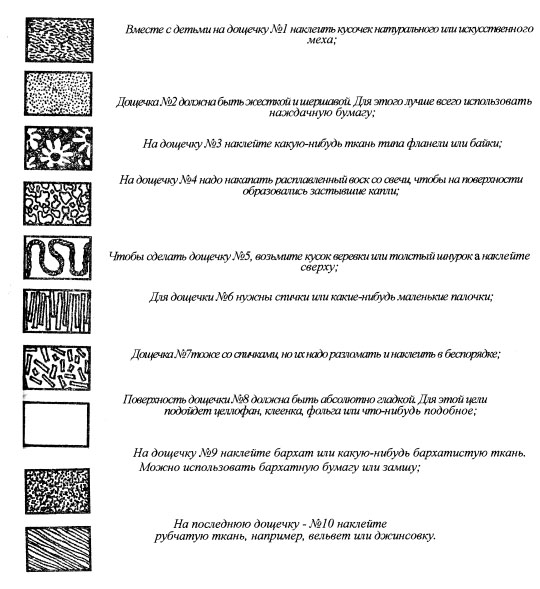 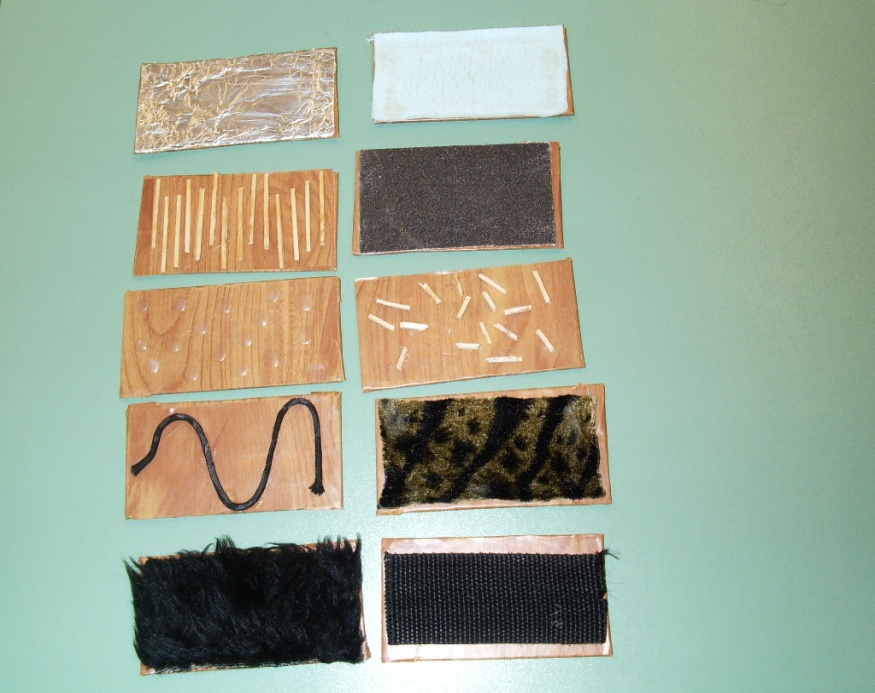 Этапы работы с тактильными дощечками
1. Предложить ребенку закрыть глаза;
2. Вложить в его руку дощечку с установкой ее потрогать;
3. Спросить у ребенка, что ему напоминает, когда он трогает дощечку (пушистого котенка, колючего ежа, хвостик мышки и т.д.);
4.Взять у ребенка дощечку, предложить открыть глаза.
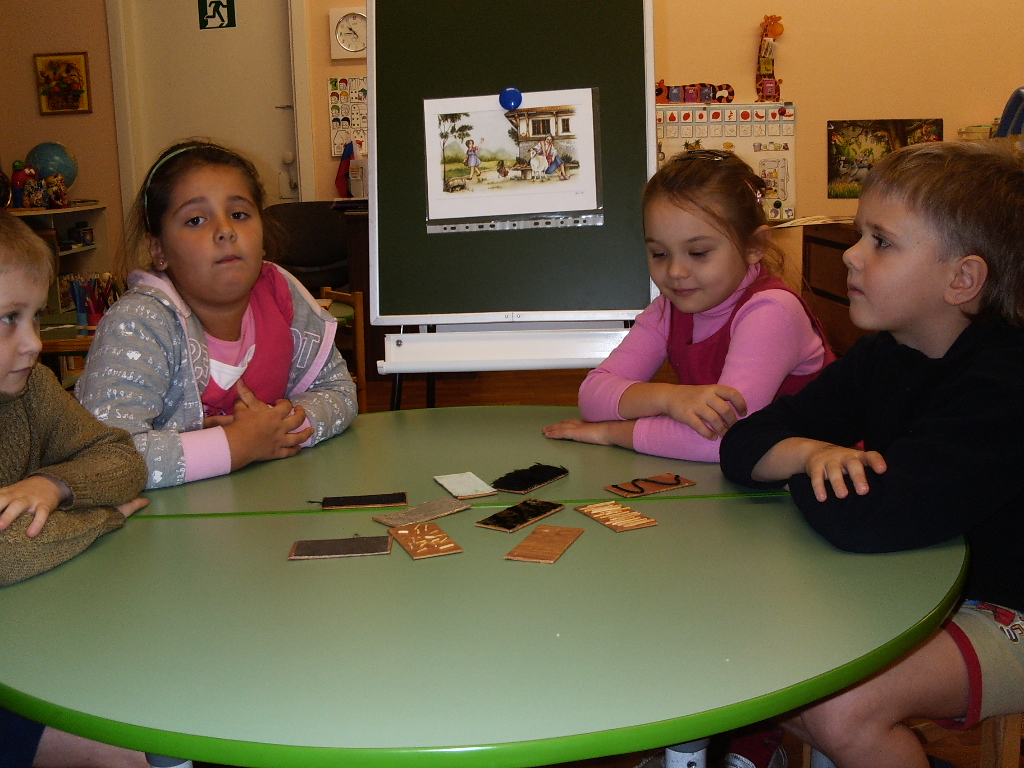 Сенсорно-графический план
Пример плана
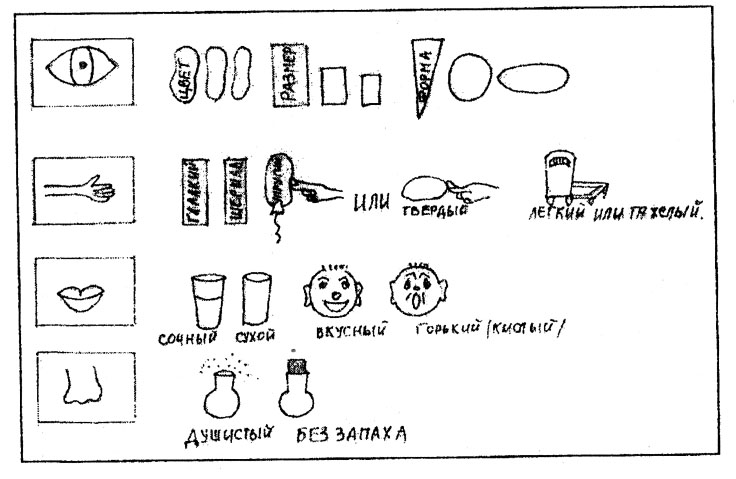 Умение детей строить простые и сложные предложения
Мнемотаблицы «Составь предложение»
Мнемотаблицы «Составь рассказ»
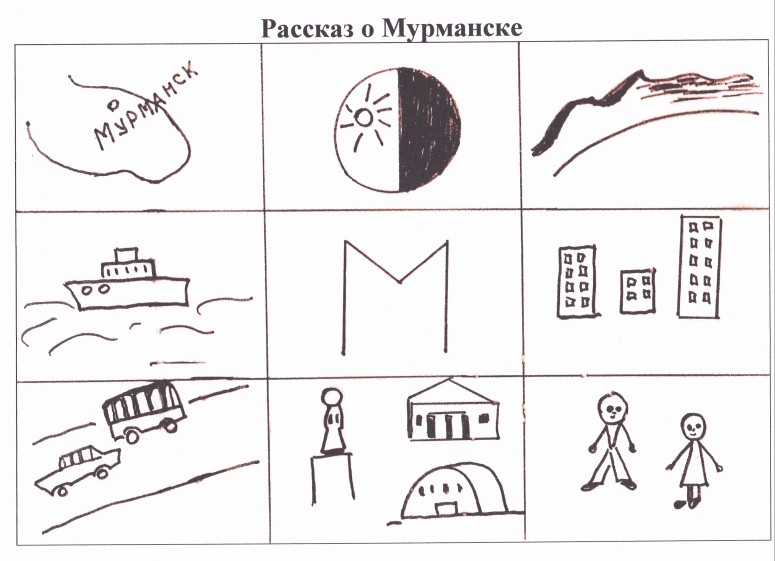 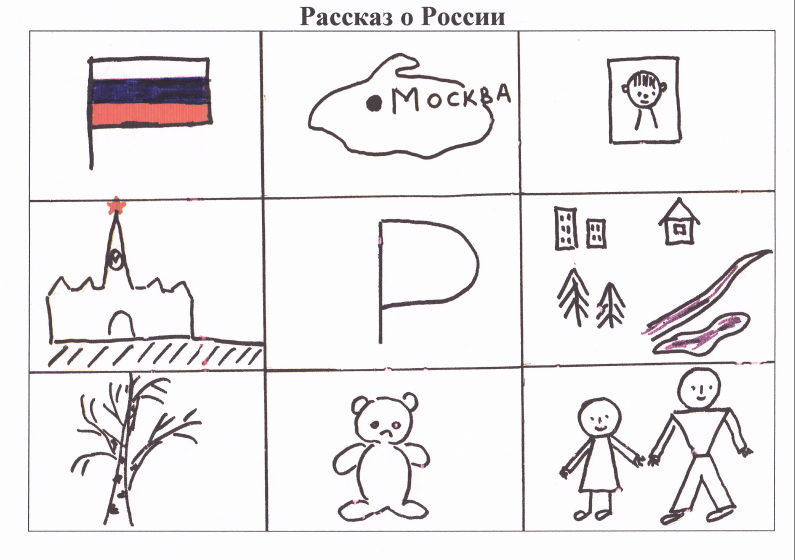 Пересказывание литературных текстов
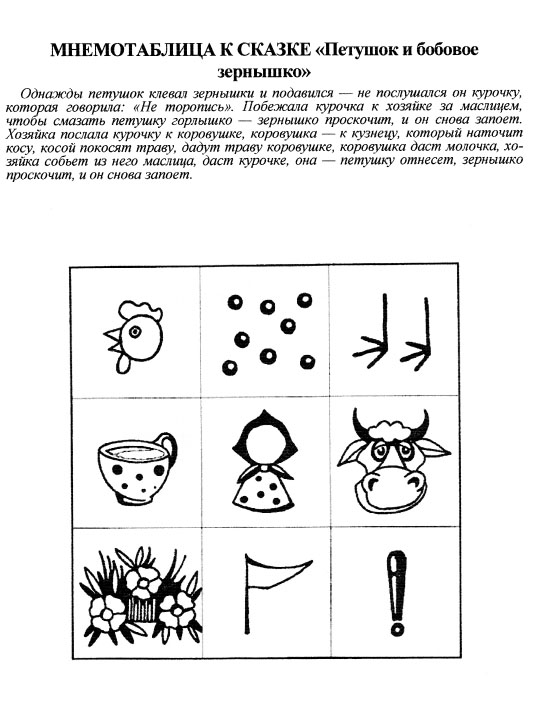 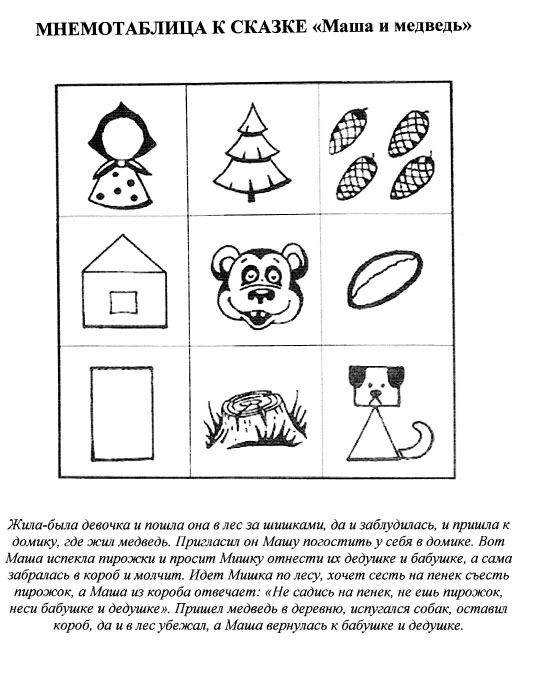 Цель работы по развитию связной речи с использованием мнемотехники:
 Развивать у детей умение с помощью графической аналогии последовательно передавать литературные  тексты, совершенствовать умение составлять рассказы;
 Развивать у детей психические процессы: различные виды памяти, внимания, мышление, воображение;
 Развивать умственную активность, наблюдательность, умение сравнивать, выделять существенные признаки.
В работе над пересказом сказок и составлением рассказов, можно выделить следующие этапы:
I этап. Рассматривание таблицы и разбор того, что на ней изображено.
II этап. Осуществляется перекодирование информации, т.е. преобразование из абстрактных символов в образы.
III этап. После перекодирования осуществляется пересказ сказки или составление рассказа с опорой на символы, т.е. происходит отработка метода запоминания.
IV этап.  Делается графическая зарисовка мнемотаблицы.
V этап. Каждая таблица может быть воспроизведена ребенком при ее показе ему. Детям задаются вопросы: «Какая сказка спряталась в таблице?», «Про кого эта сказка?».
Составление описательных рассказов
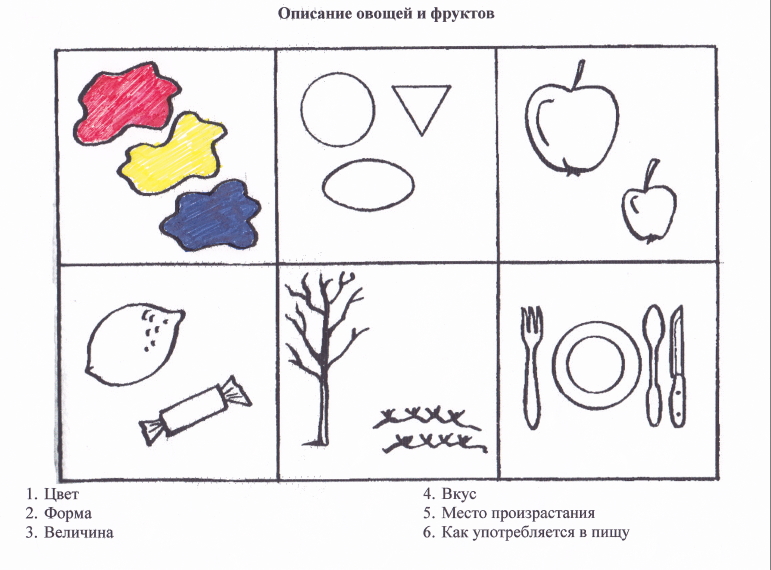 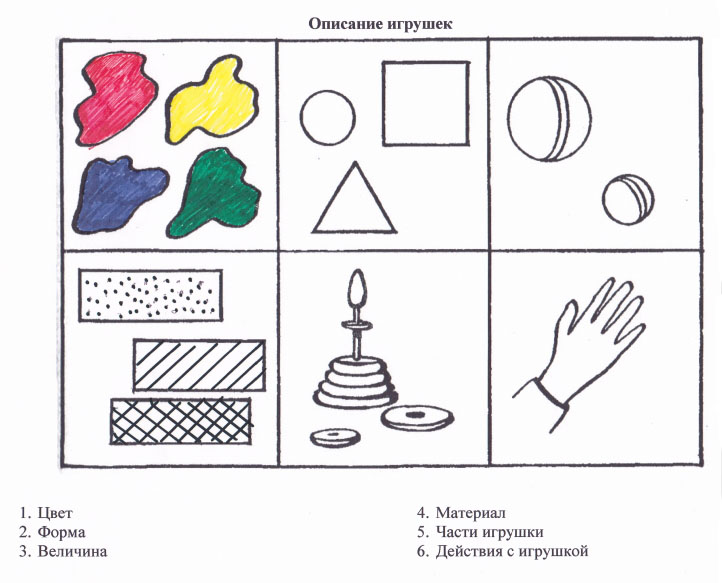 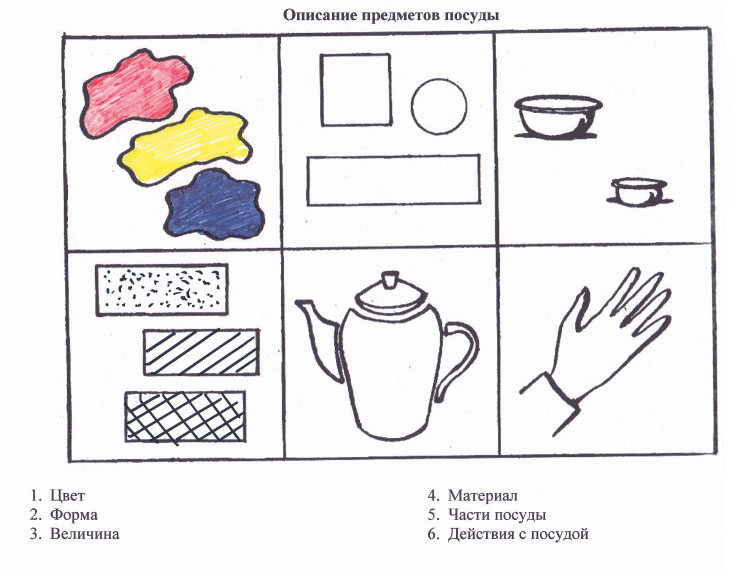 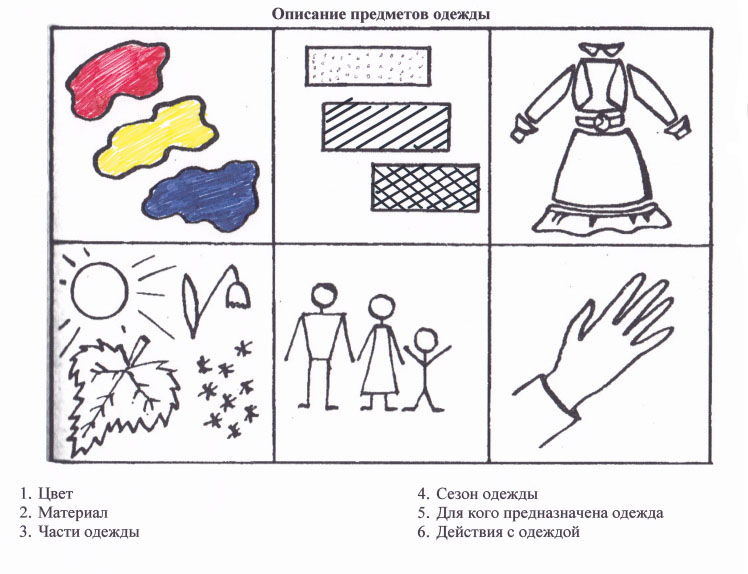 Умение рассказывать помогает ребенку общаться, находить общий язык с другими детьми, быть интересным для сверстников и взрослых, придает ребенку уверенность в себе.
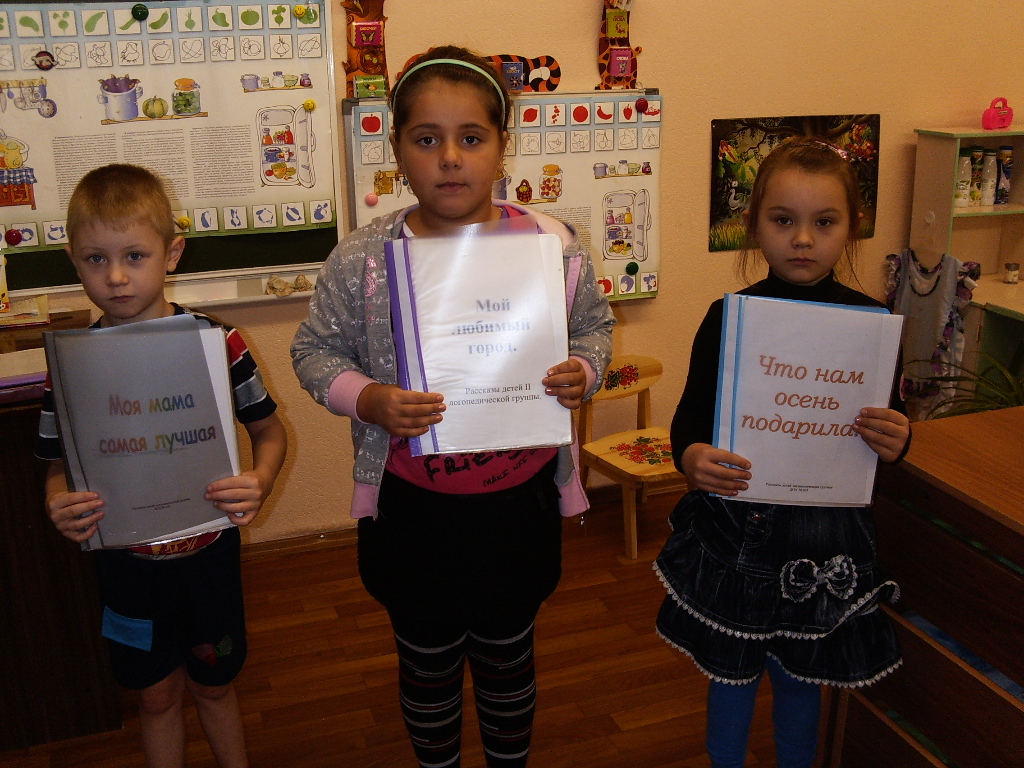 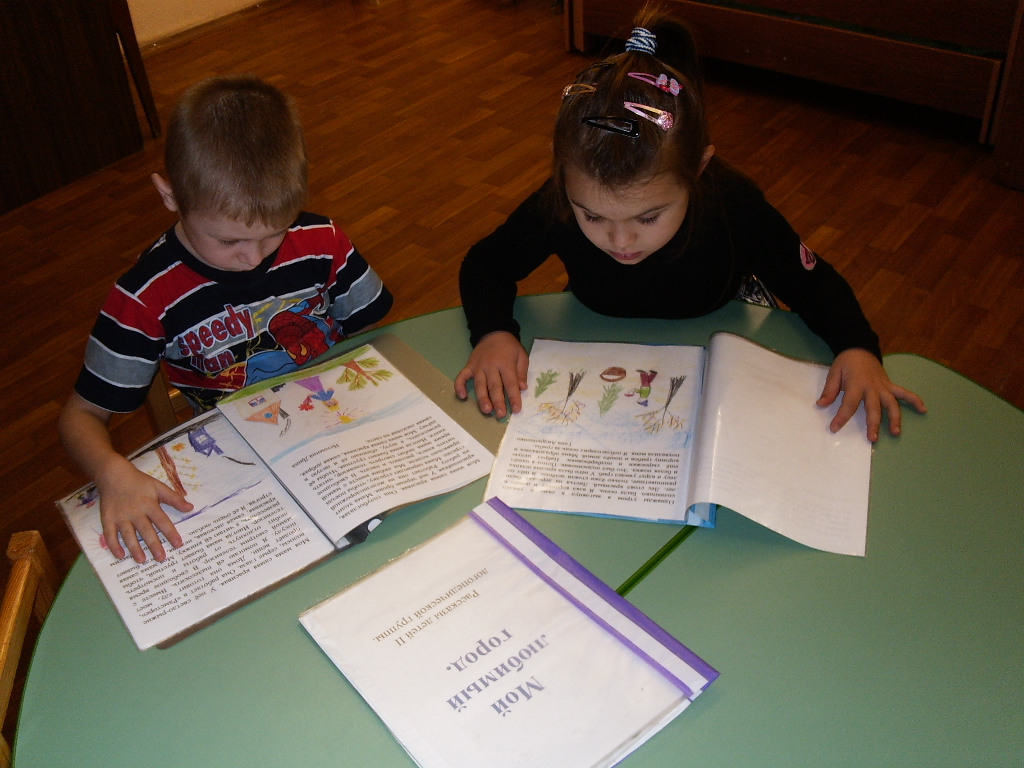 Спасибо за внимание!